Neuromorph Movement control
Introduction
József LACZKÓ PhD, Balázs Radeleczki
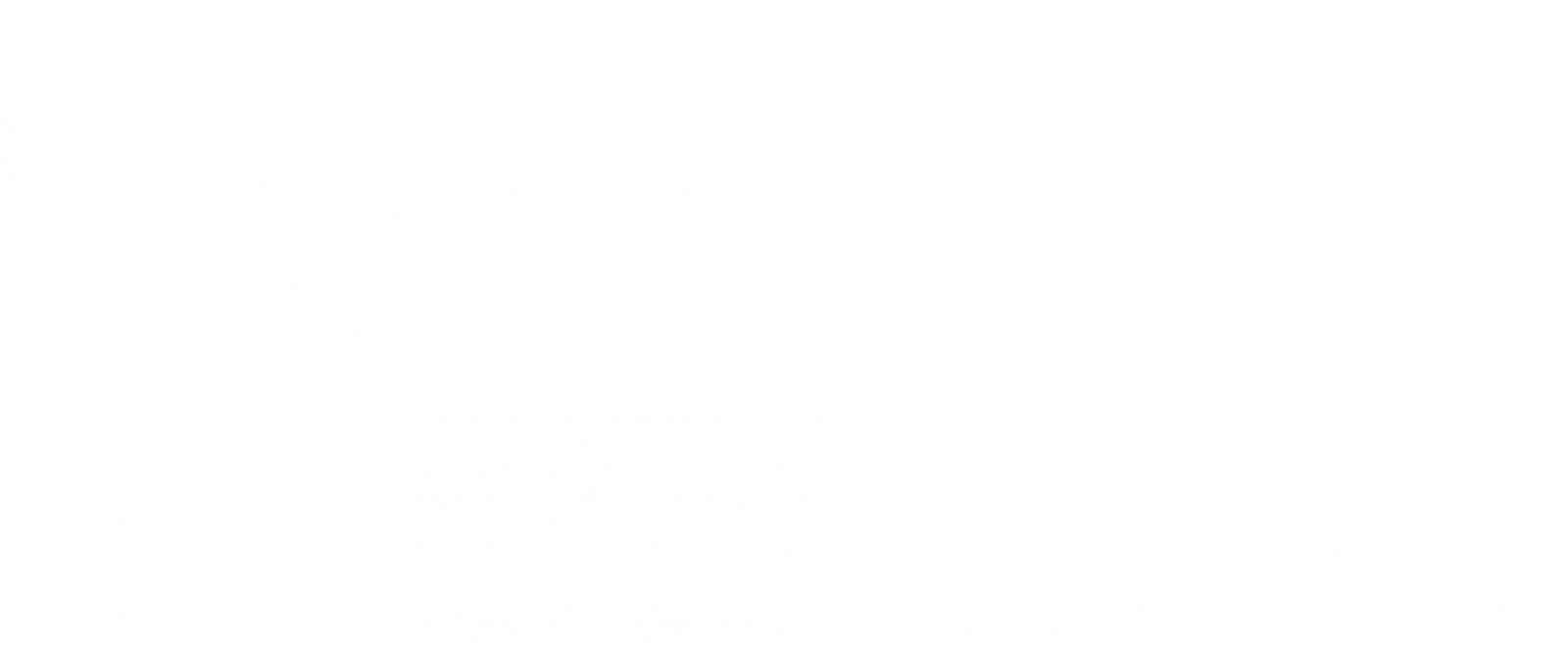 08. 02. 2022
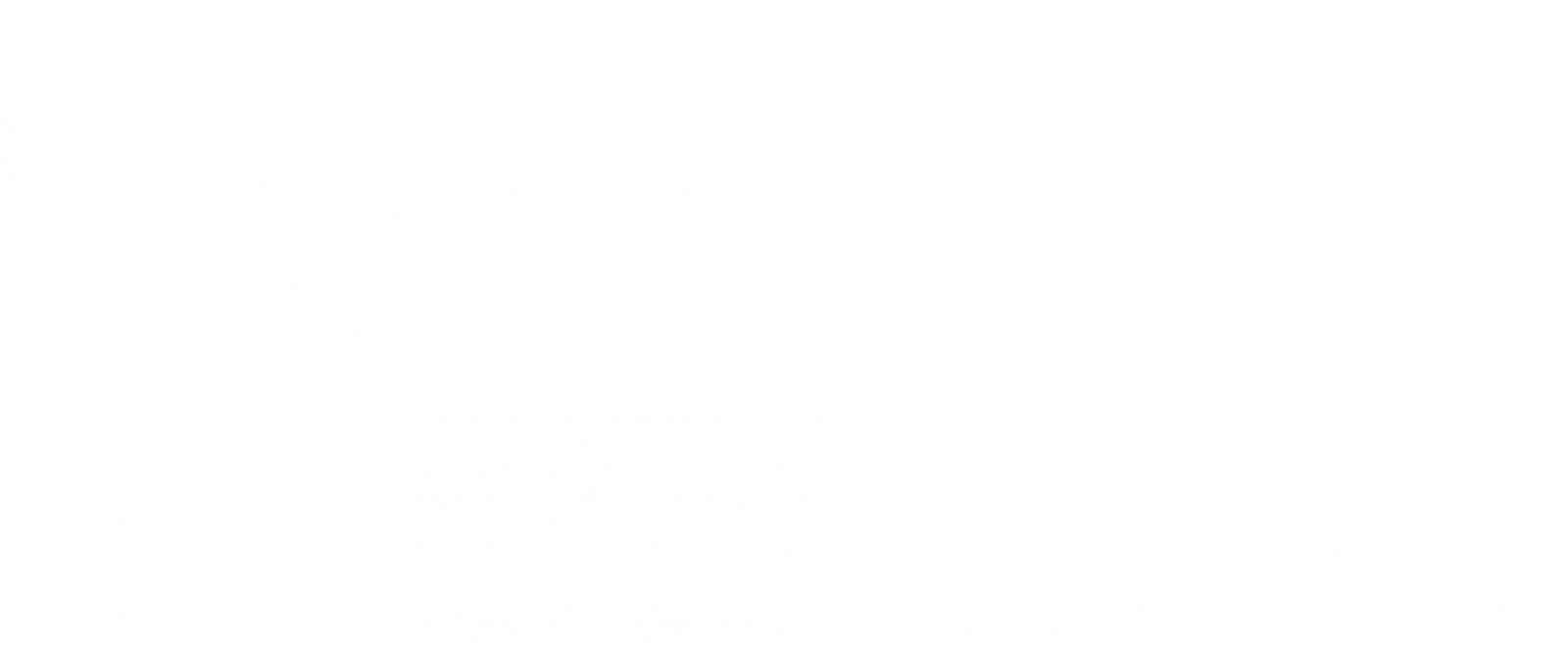 Personal references
LJ


Balázs Radeleczki, practice leader 
Phd candidate of Roska Tamás Doctoral School of Sciences and Technology. Research theme: Info-bionics algorithms
 e-mail: balazs.radeleczki@gmail.com
   radeleczki.balazs@itk.ppke.hu
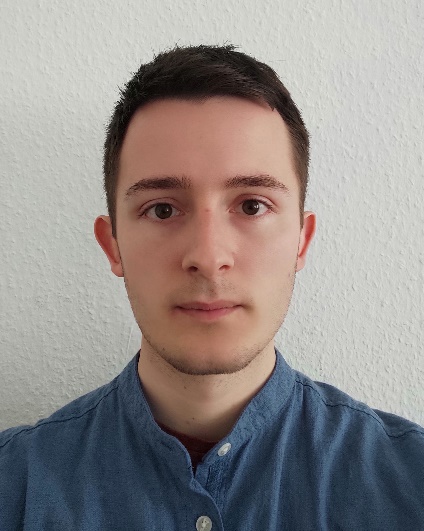 2
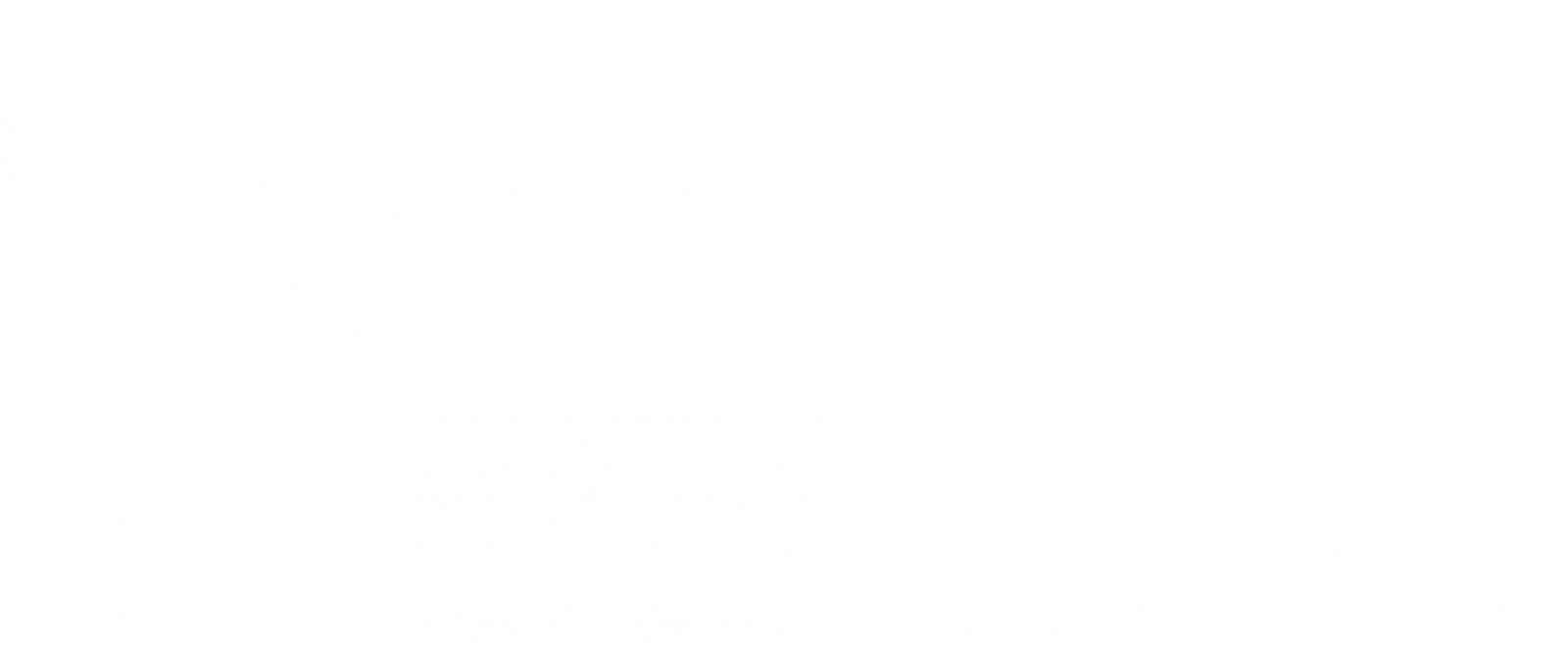 Main points of the semester
Redundancy problem
Overcompletness
Movement patterns - action patterns
Sensory systems and Motor systems
Sensory-motor transformations
Extrinsic and intrinsic geometry
3
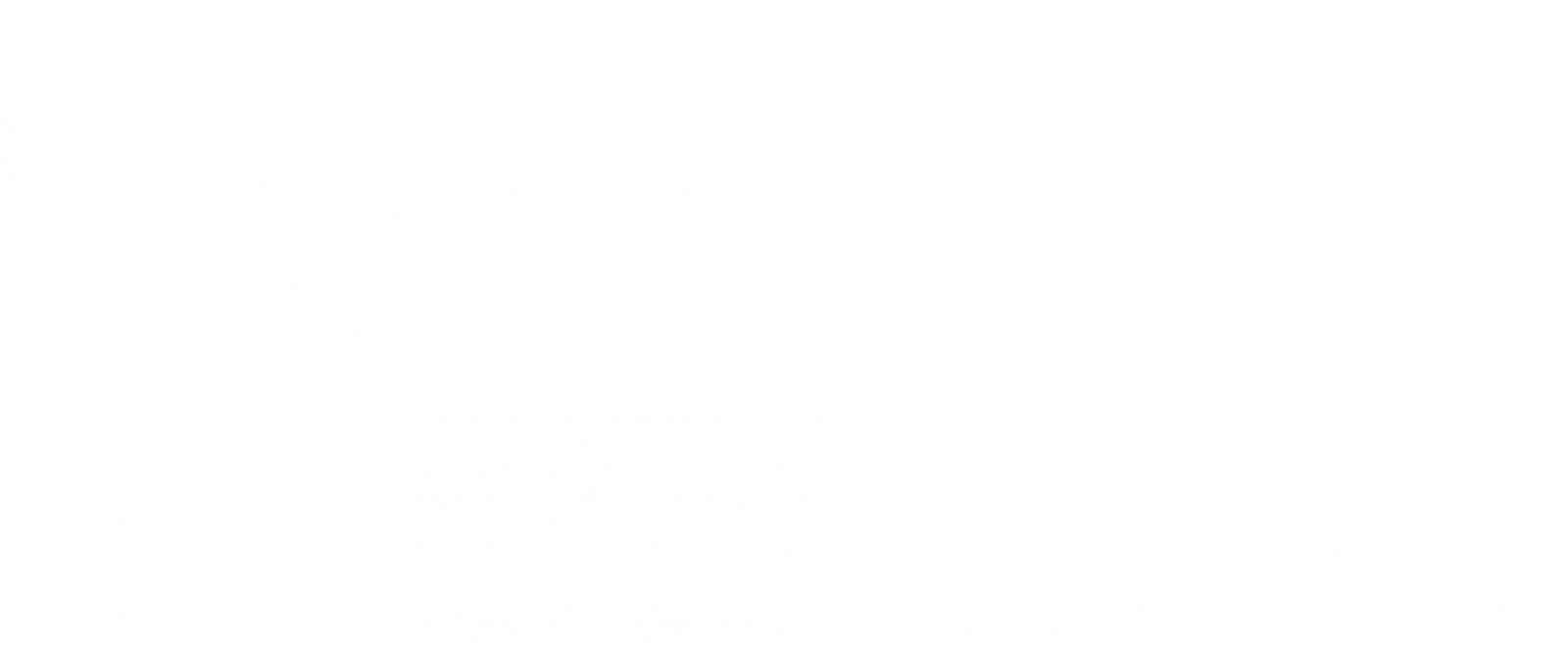 Requirements of the course
80% participation on the lectures (max. 3 absence) 
80% participation on the practices (max. 3 absence) 
Midterm exam (at least 50% performance) 
Retake exams (at least 50% performance) 
Final exam at least 50%
Cheating is strongly forbidden!
4
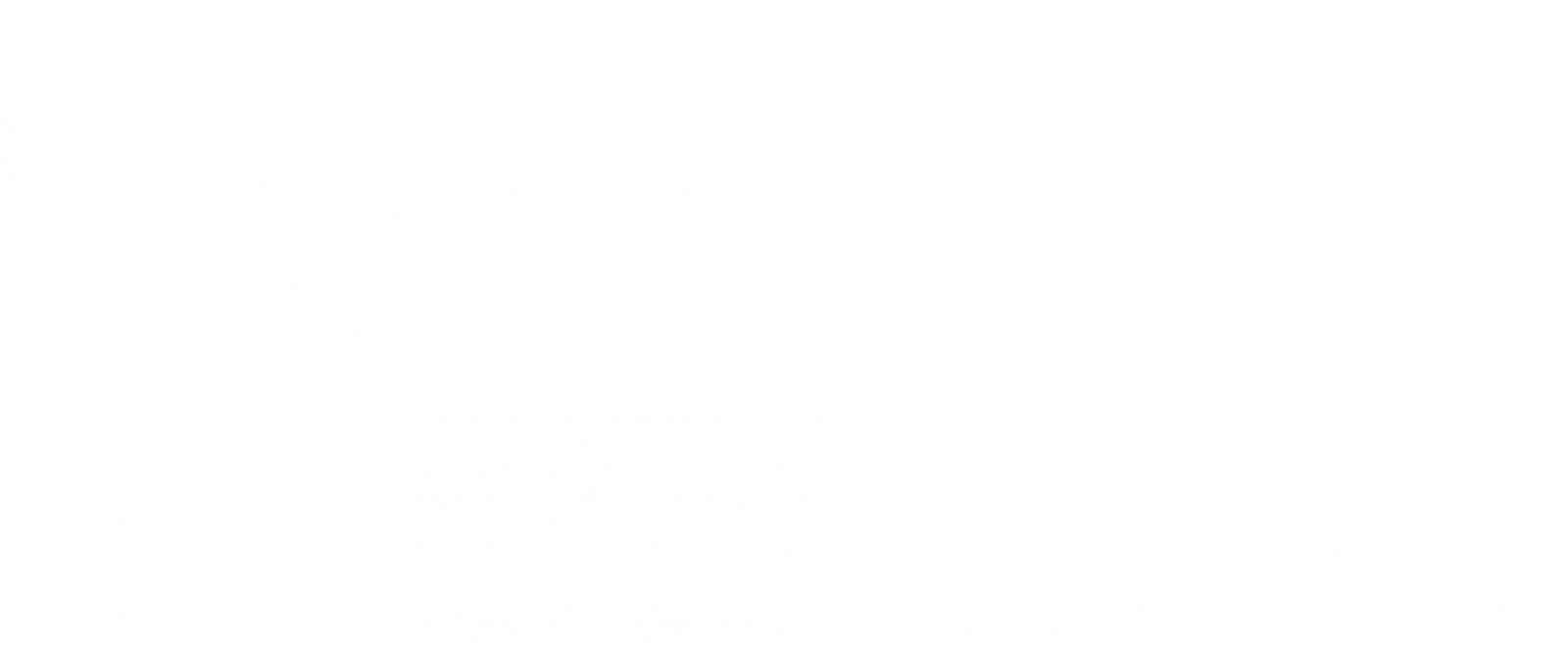 Owerview of this lecture
Definition of motor task to execution 
The relation between modeling and experimental methods
Elementary definitions
Kinematics
EMG (electromyography)
Types of data acquisition of 3D joint coordinates
Optical (Vicon)
Ultrasound (Zebris)
Case study of arm movements to show EMG’s
5
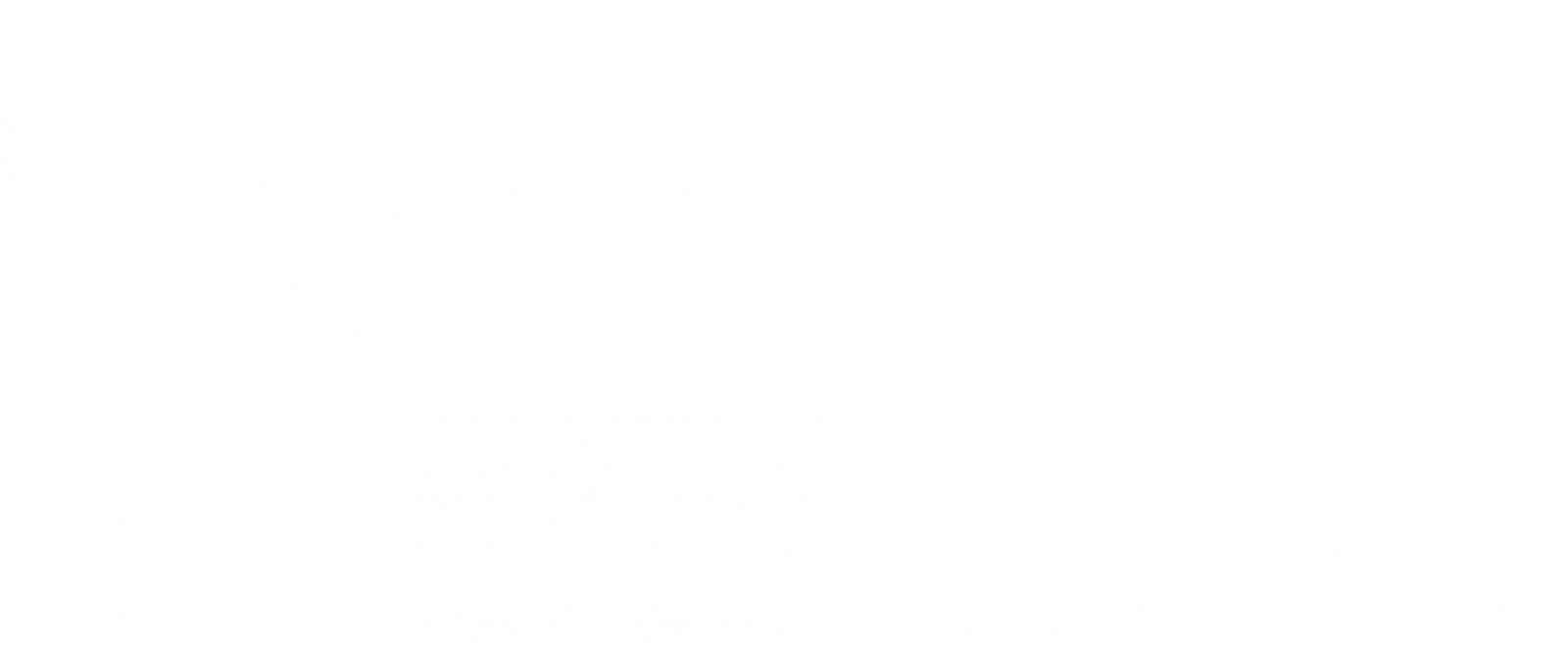 General model
Movement command 
(motor cortex)
Movement planning
(premotor cortex)
Motor Task
sensing
Execution 
(spinal motoneurons, muscles)
Cooperation of sensory and motor systems!
6
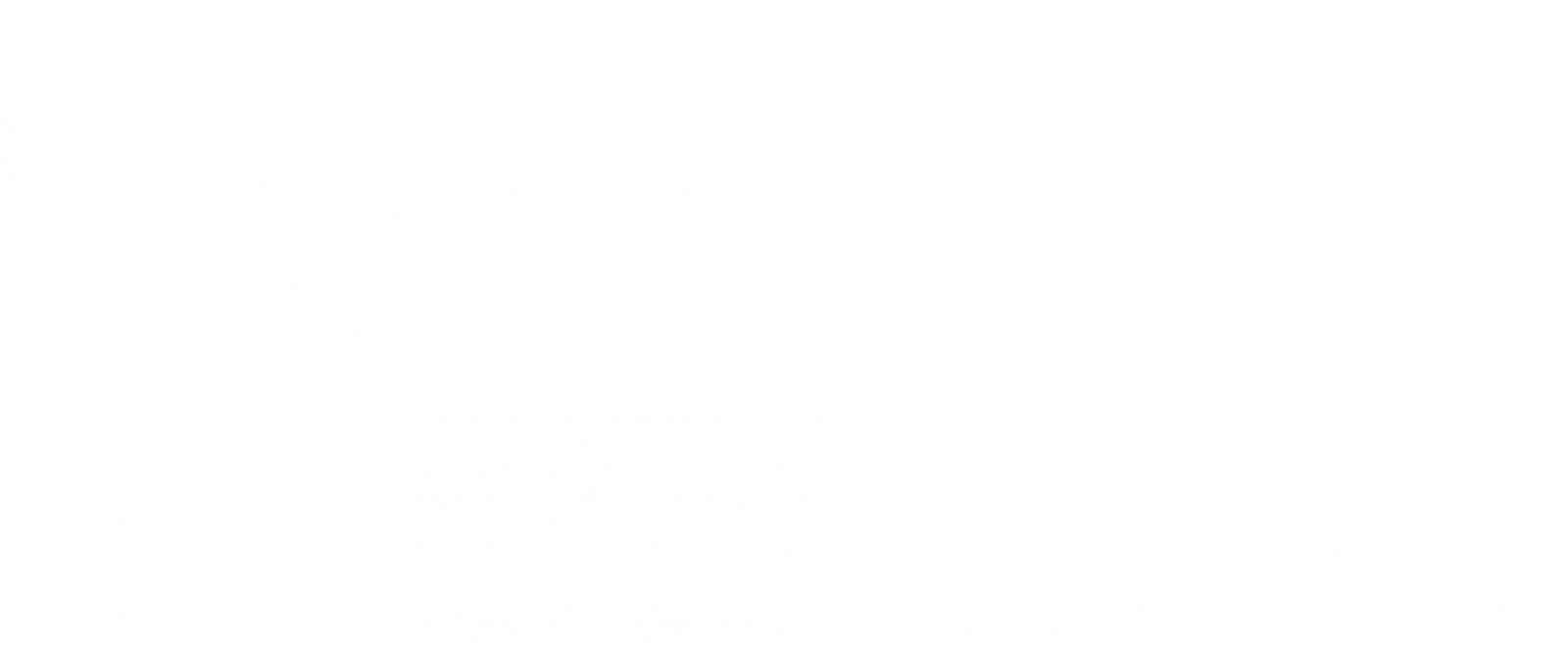 Examples
Movements of the upper extremity (human arm)
Pointing movements (reaching)
Tracking  movements (moving the index finger along a trajectory)
Grasping (grasping a given object)

Movements of the lower extremity (human leg)
Walking
Cycling

OthersEye movements („ one joint system”)
Head-Neck movements
7
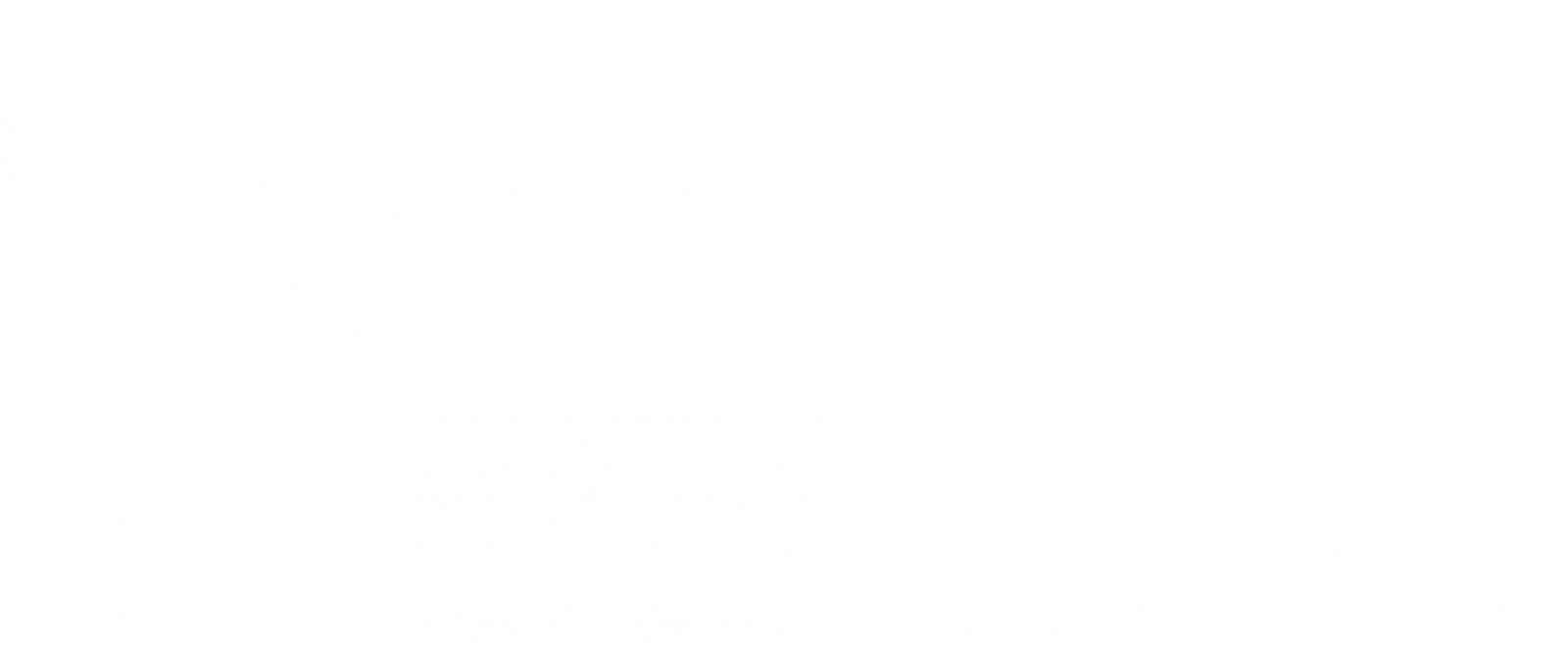 Realtion between modeling and experiment
Mathematical model
Experimental protocol
Planning of the experiment (what? who? how? with?)
Computer simulation (MATLAB, Python)
Measured data
Importance of specification  (space, time, sampling rate)
Movement analisys
Model adjustment
Comparision
8
„Which parameters are controlled 
and what can be measured experimentally?”
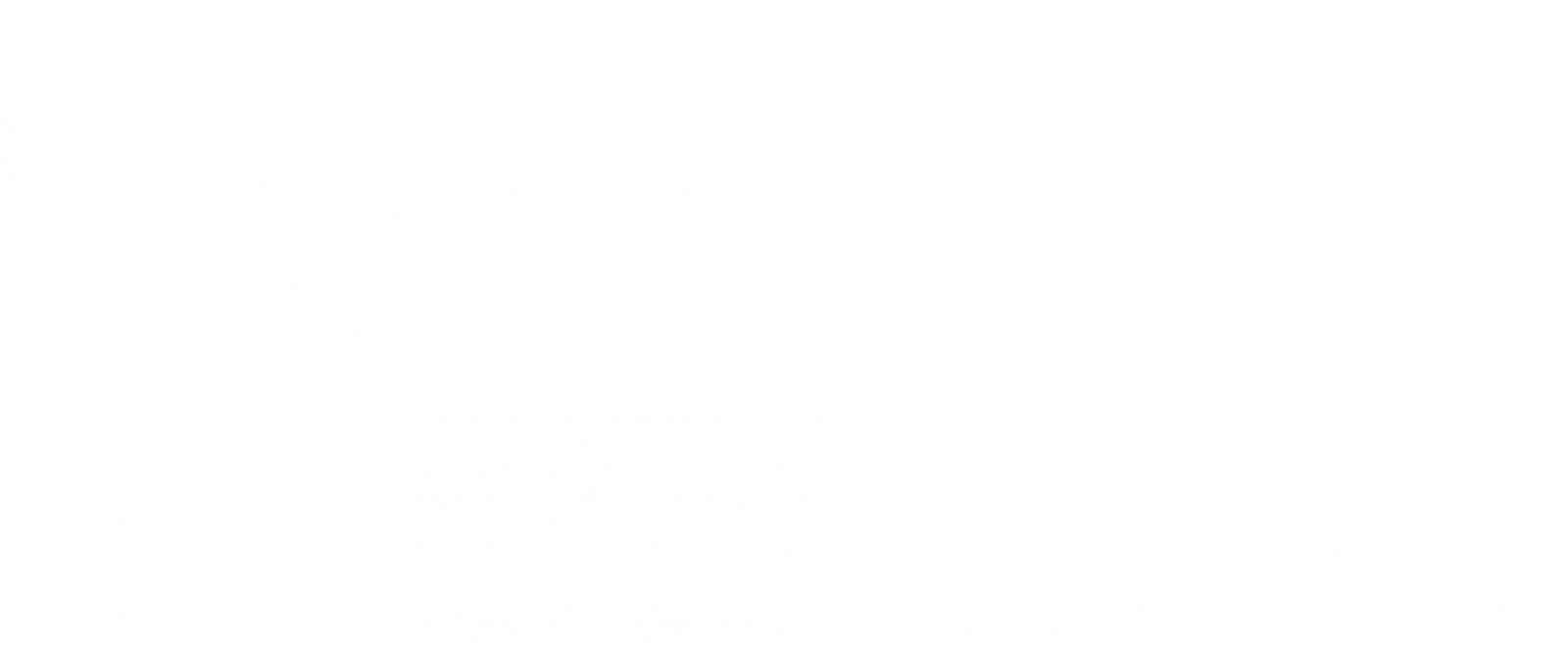 From physical point of view :
Dynamics 				
Kinematics 
From biological-biomechanical:
Firing frequency of neurons in the central nervous system (CNS)
Communication of neurons
Muscle activity patterns, Electromyogram (EMG)
Joint rotations  (Torques)
AIM: to investigate the relation between kinematical movement patterns and neurobiological processes
Neuromorph movement control
9
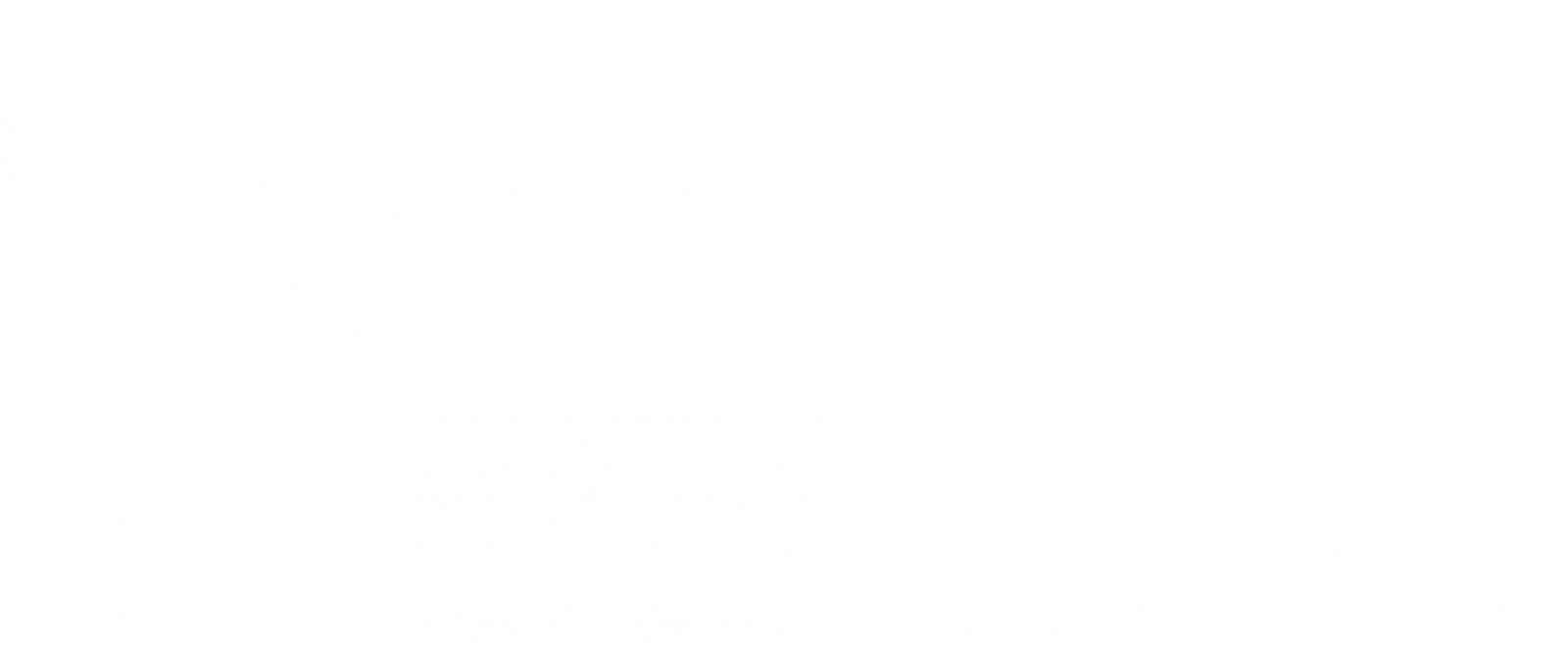 Levels of motor control and execution
CNS 
(central nervous system)
electric signal
Muscle
contraction
Joint
rotation
Limb
displacement
10
Comparison
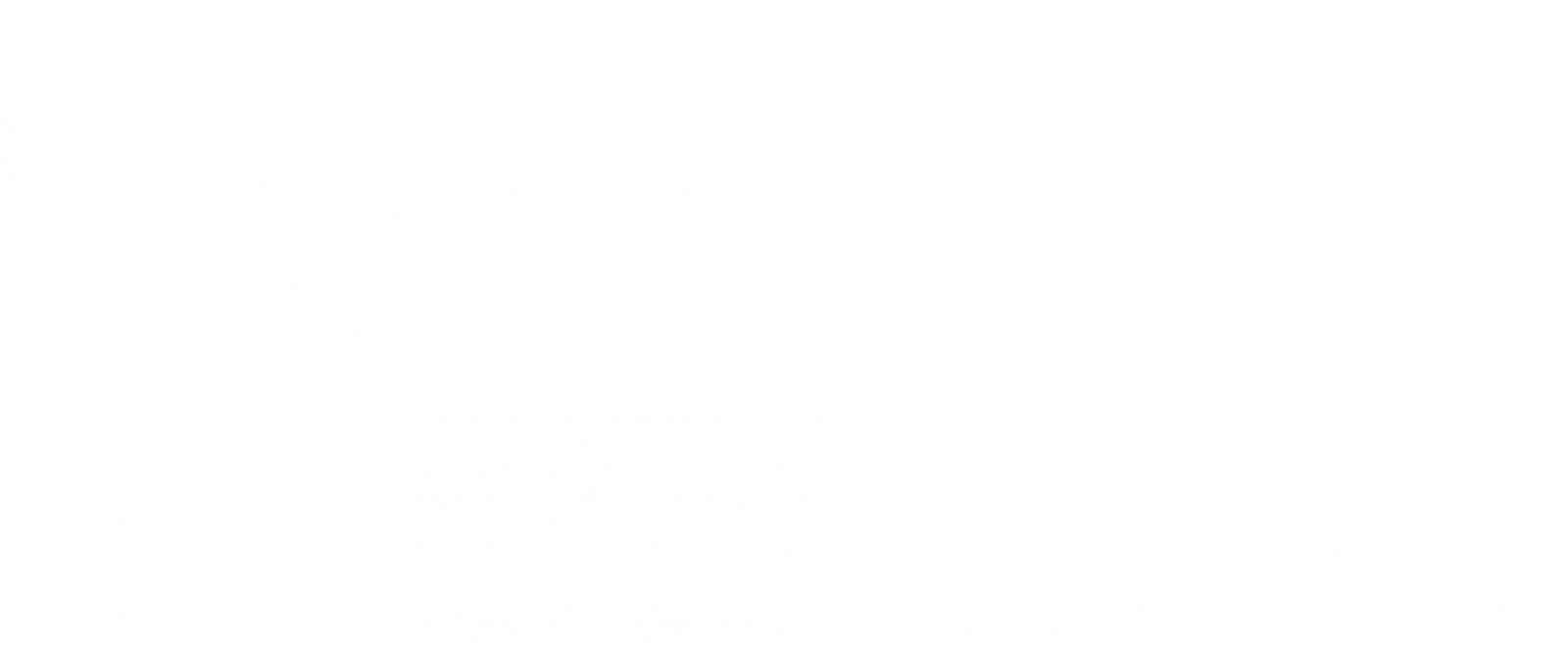 Kinematics  
(study of  geometric properties of motion as function of time)

Definition of an object’s position according to a reference frame at a certain instant

Linear algebric processing of measured coordinates (vector algebra)

MEASUREMENT (recording the coordinates of a moving point):
Computer controlled movement analyzer
Sampling Frequency: depends on the motor task (velocity of motion) and on number of mmeasured points
EMG (ElektroMyoGram) 
 the CNS send commands

To invoke muscle force  
Electronic potential on muscle fibers (mV,uV)

MEASUREMENT
Invasive and non-invasive 
    (surface or implanted electrodes) 
Minimalization of artefacts
Depilation
Cleaning and shaving the surface of the skin
11
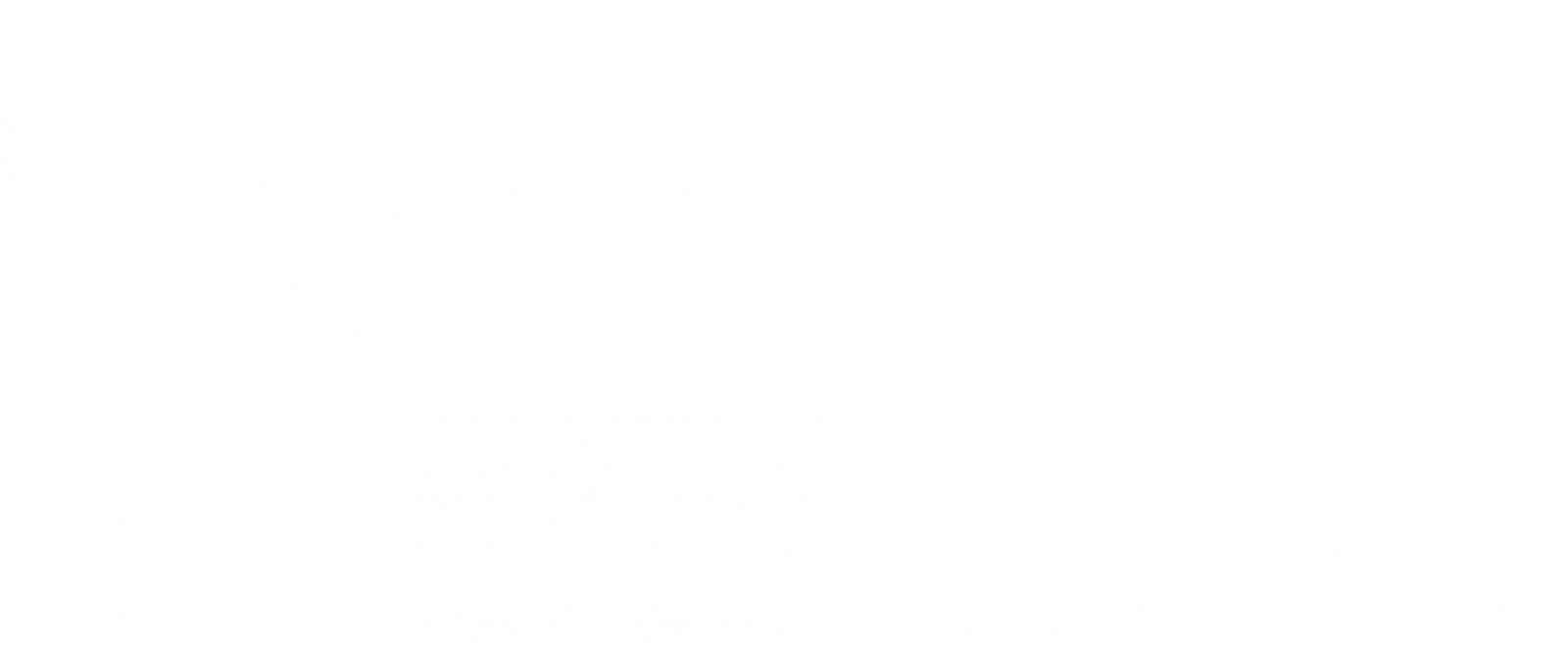 How does it possible?
We are placing markers on anatomical landmarks (joints).
Different marker types:
Active = Transmitter  (transmitts a given signal)
Passive = Receiver (receives the transmitted signal)
Movement Analyzer (MA) systems:
Optical markers (active markers as lightsource)
 Infrared (selspot, elite, vicon)
Ultrasonic markers(ZEBRIS)
12
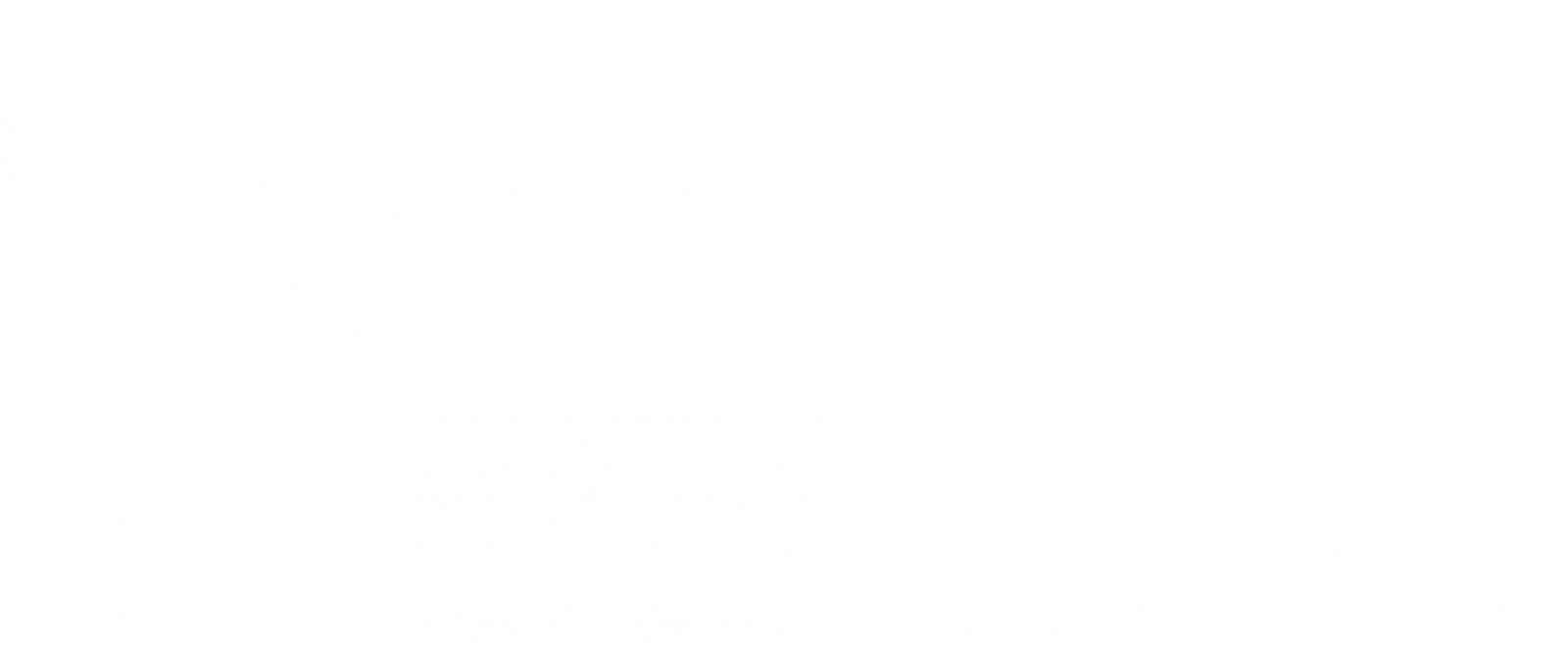 Video and Opt. Marker demo.
13
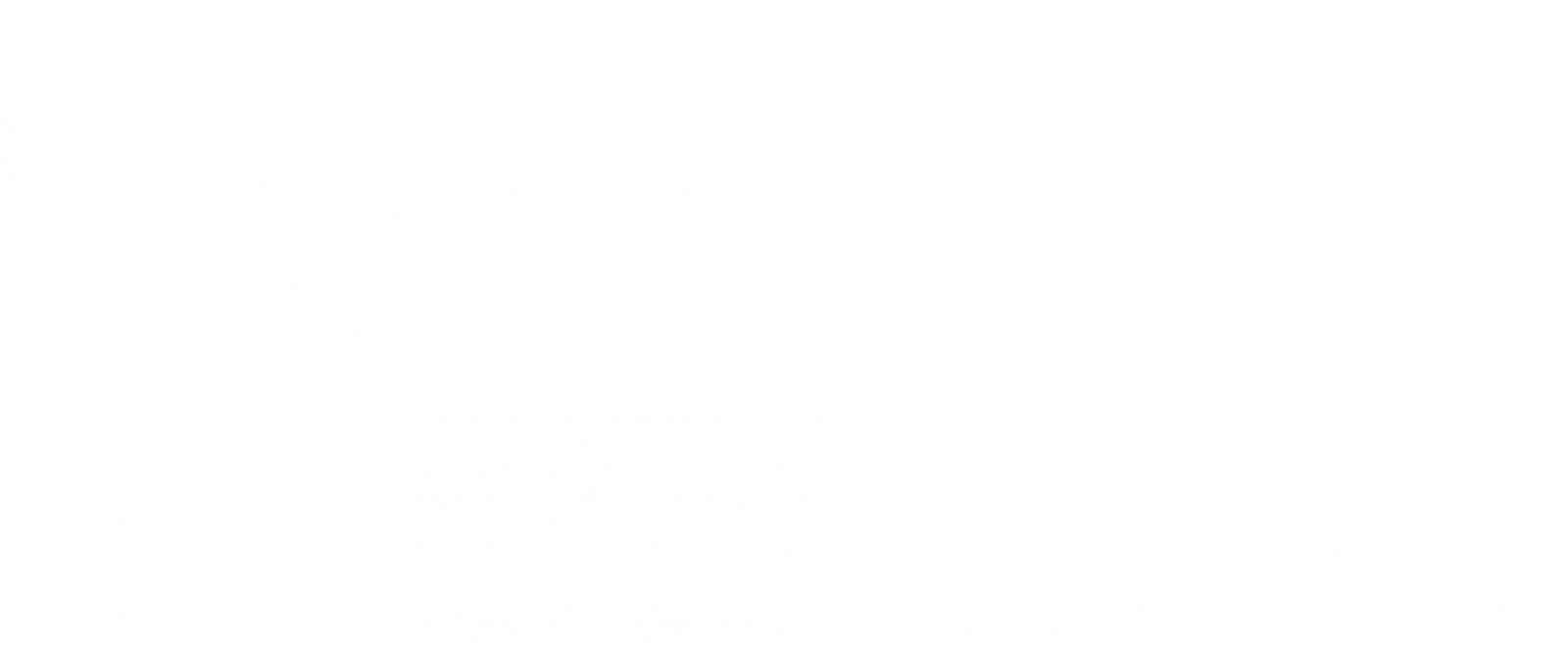 Video and Opt. Marker demo 2.
14
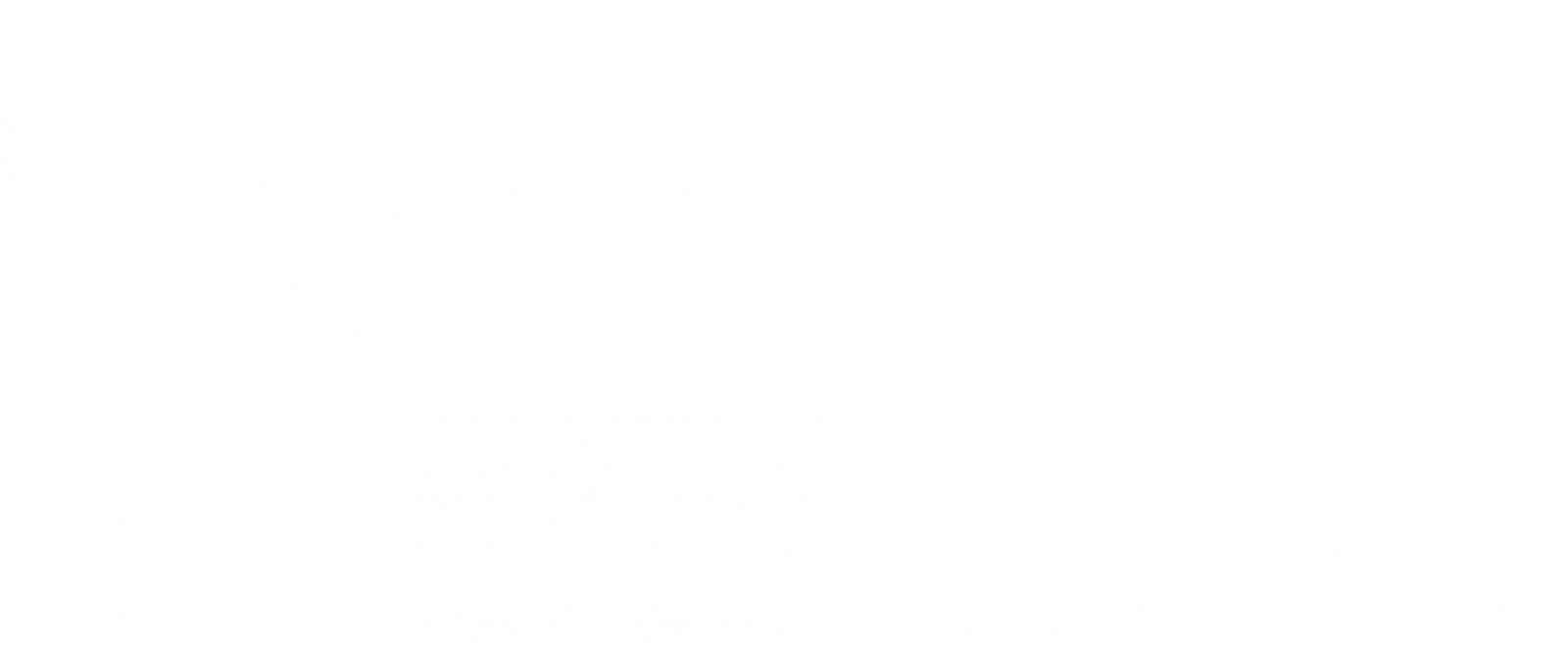 Ultrasound Based System (Zebris)
Receiver
 Receives transmitted signals
Central Unit
 Signal processing
Signal Generator
	Generates ultrasound signals
15
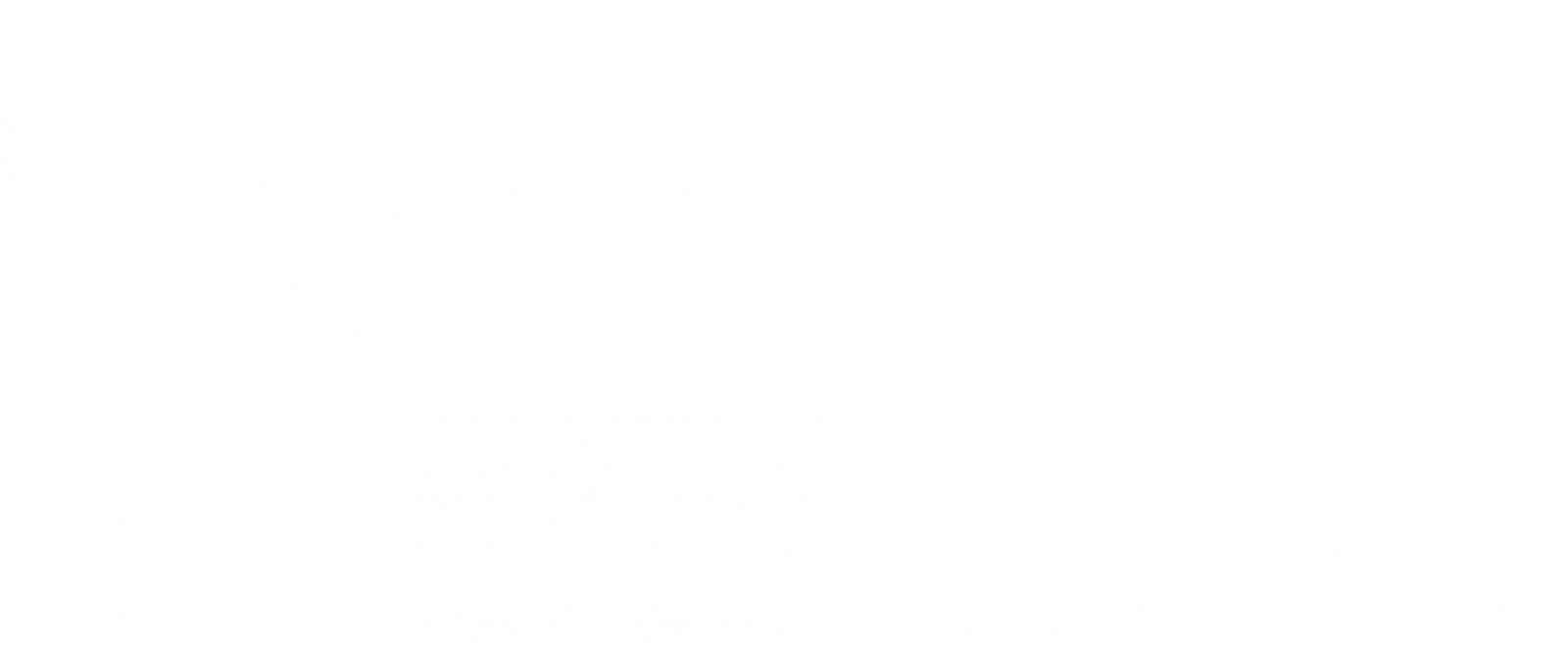 Measurements of electromyogram by electrodes: Kiegeszíteni!
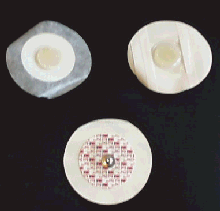 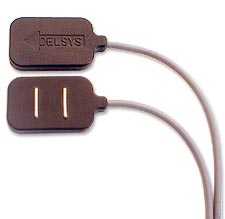 Surface
(non-invasive)


                	     monopolar				bipolar

Implanted electrodes
(invasive)
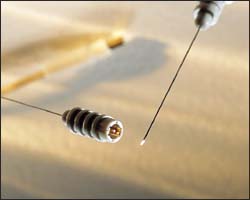 16
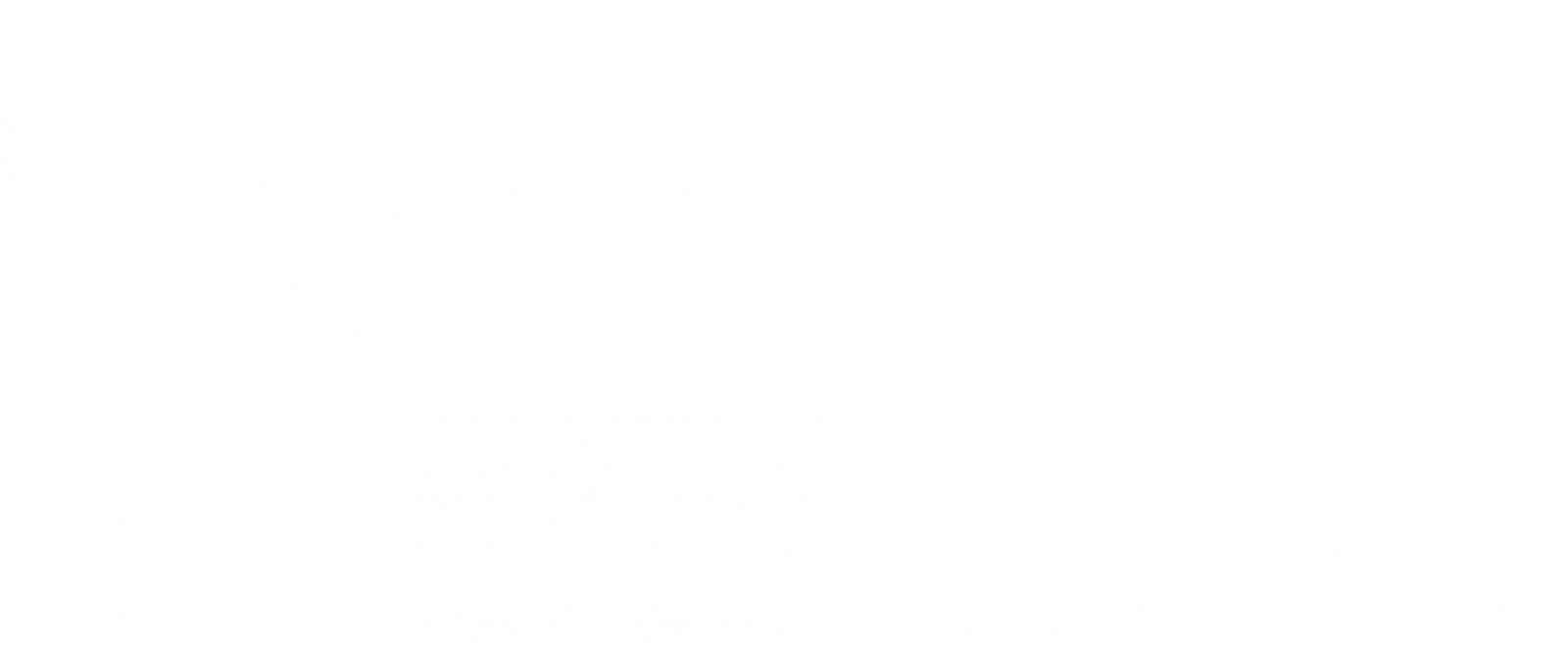 The analsys of movements
Kinematics: based on visible parameters
Changes of coordinates as a function of time
Joint angles
Joint angular velocity (1st time derivative) and acceleration (2nd time derivative)

Result:
Measured data can be compared with the output of model based computer simulation (prediction) of a motor task.
17
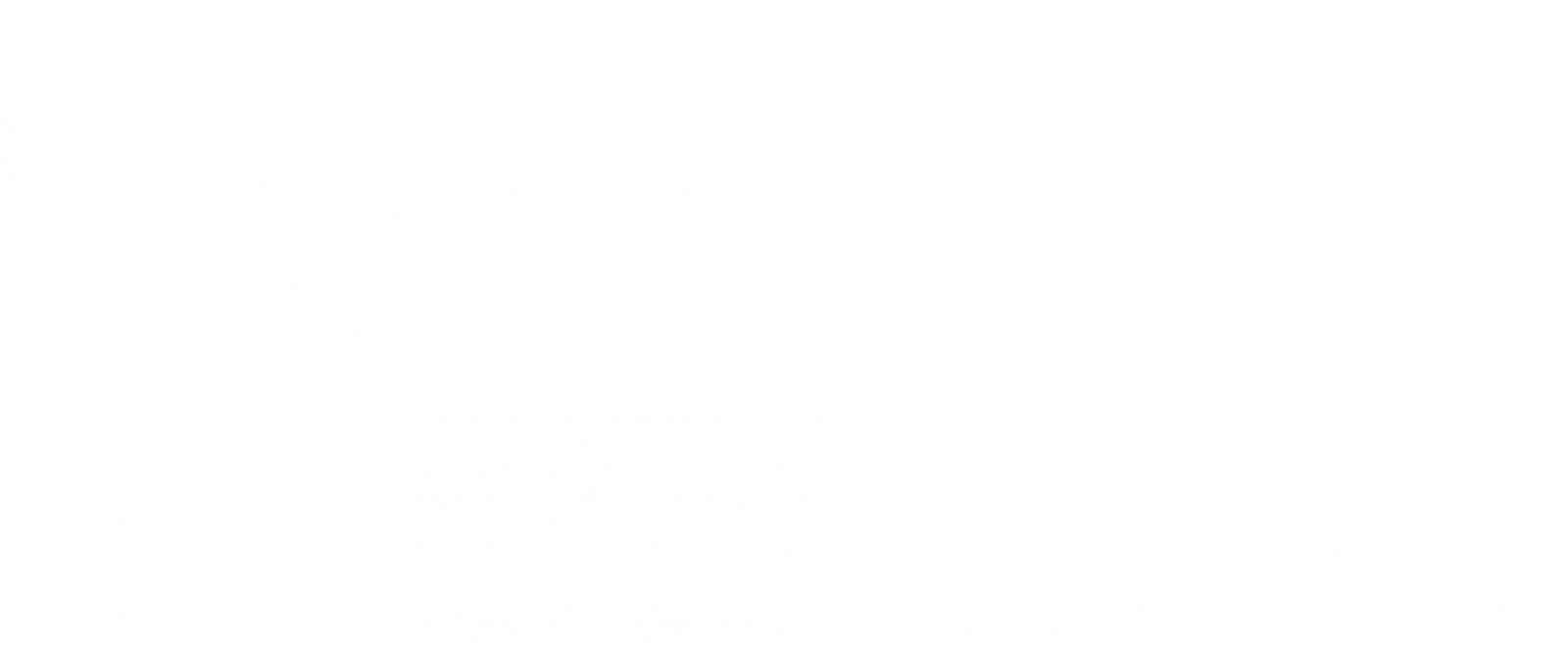 CÍM?
High coherence during implementation
Between modeling and measurement

Model improvement
Processing of measured data
Mathematical and physical algorithms
Programming of algorithms
MATLAB, Python, EXCEL …
Algorithms
To make the model more realistic the algorithms employed
To compute Inertia, Torque, Gravity, Muscle force
Biomechanical parameters (attachment sites, muscle length and contraction)
Error correction 
Time normalization
18
\dot{x}
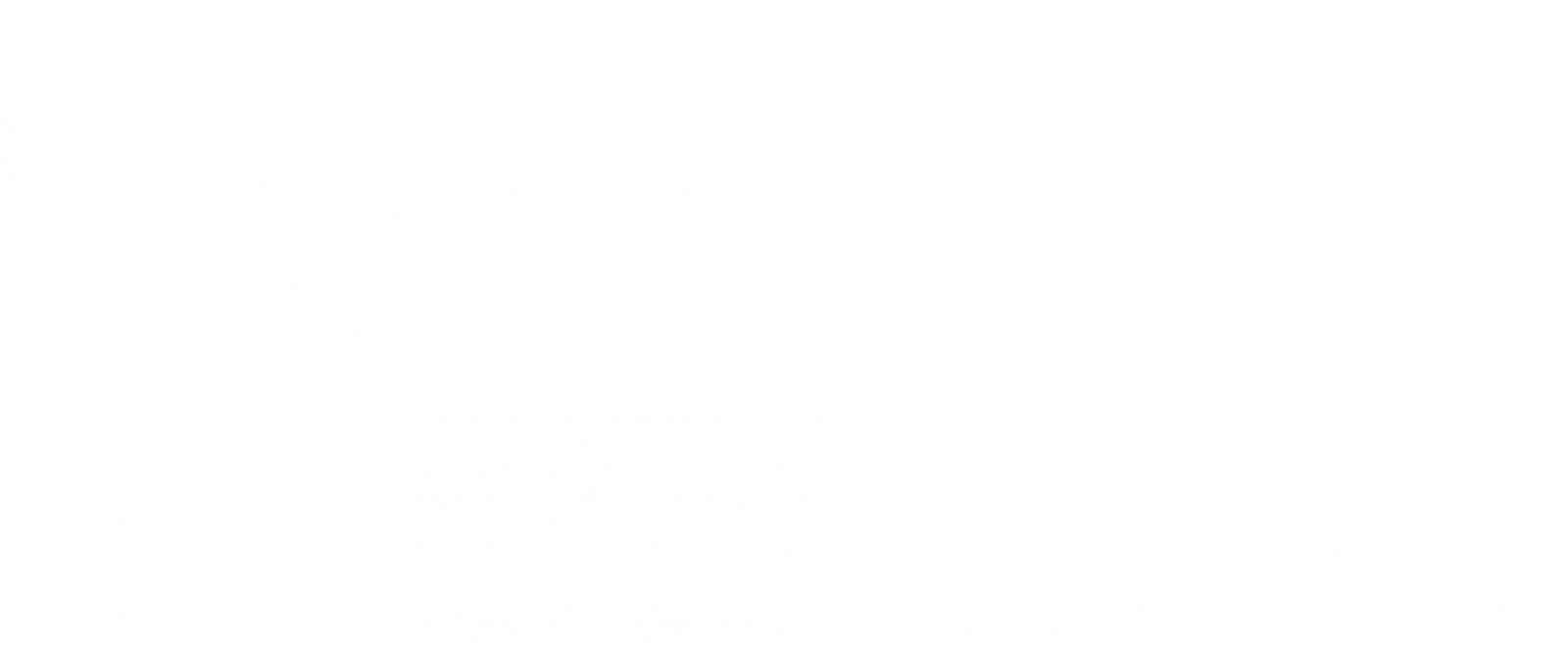 Differential kinematics
Trigonometrics (3D mathematics)
Linear algebra – coordinate transformation
Calculating variances – optimal movement execution
19
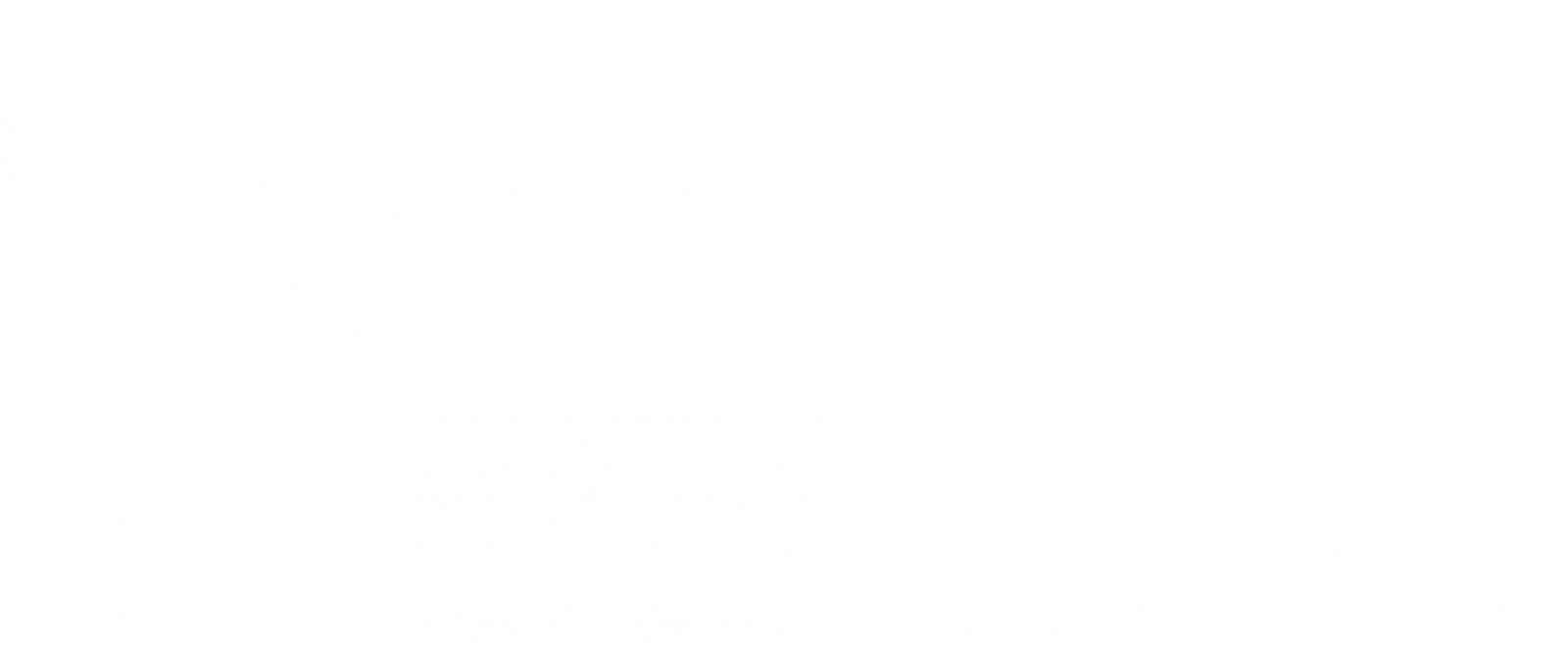 Overview
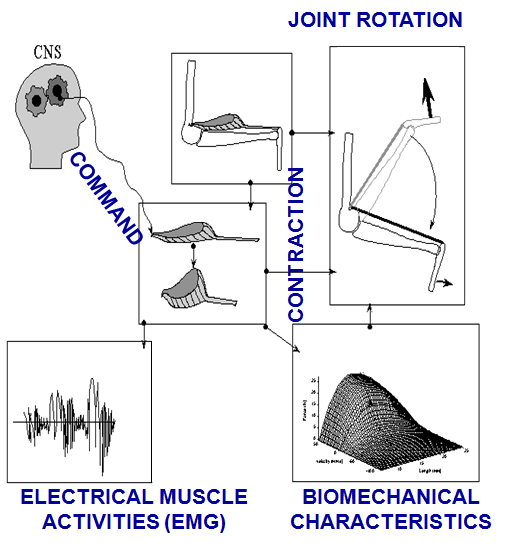 20
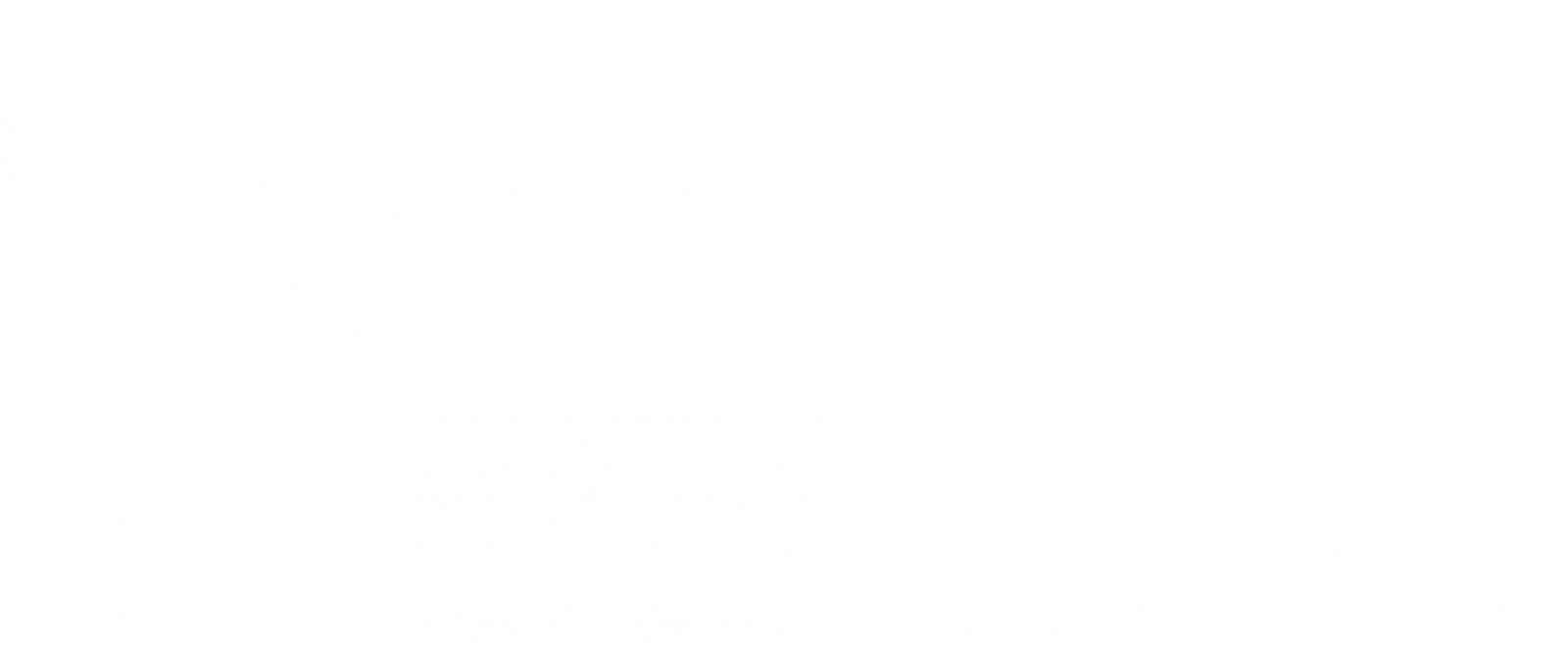 The Software of the Movement Analysing System
We save and store measured data in text and excel files
Post processing in:
MATLAB
Excel
Development of algorithms by
MATLAB
21
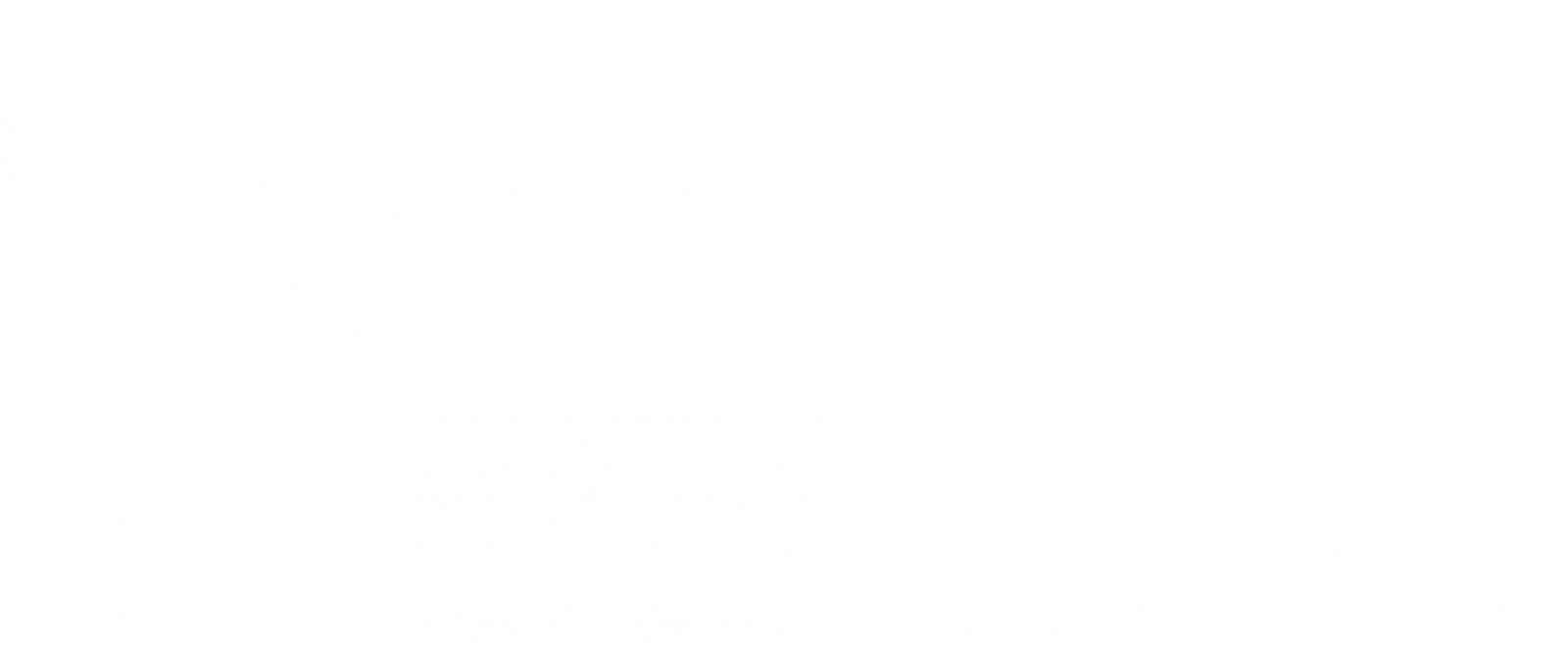 Sensori-motor transformations
Sensation
Execution
vision, audition
posture,
vestibular system,
muscle spindle,
proprioception,
motoneurons, 
muscles,
joints,
limbs,
Sensori-Motor Transformation
22
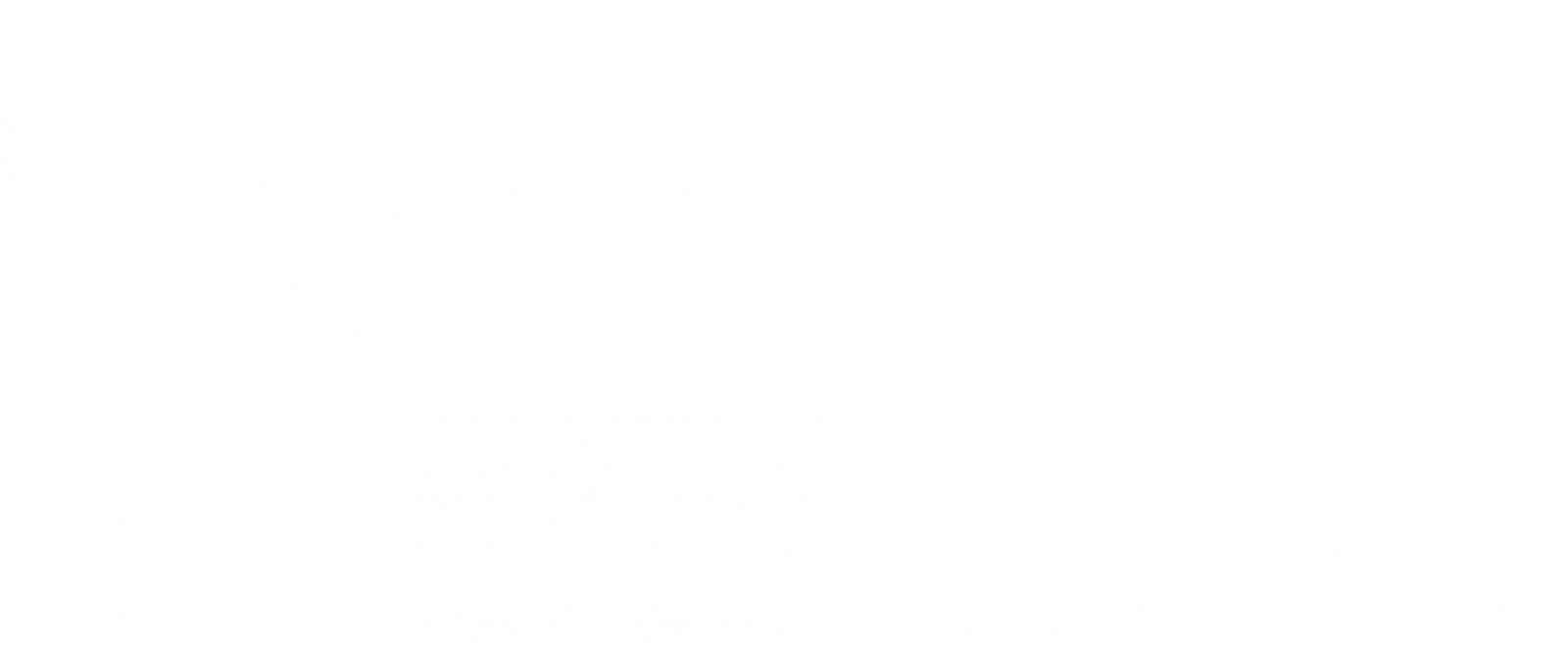 Extrinsic and intrinsic geometry
external world
internal representation
(x,y,z) Cartesian (orthogonal) coordinate systems
„intrinsic” 
coordinate-systems 
not orthogonal
3D vectors
(e.g. position, velocity)
Transformation
23
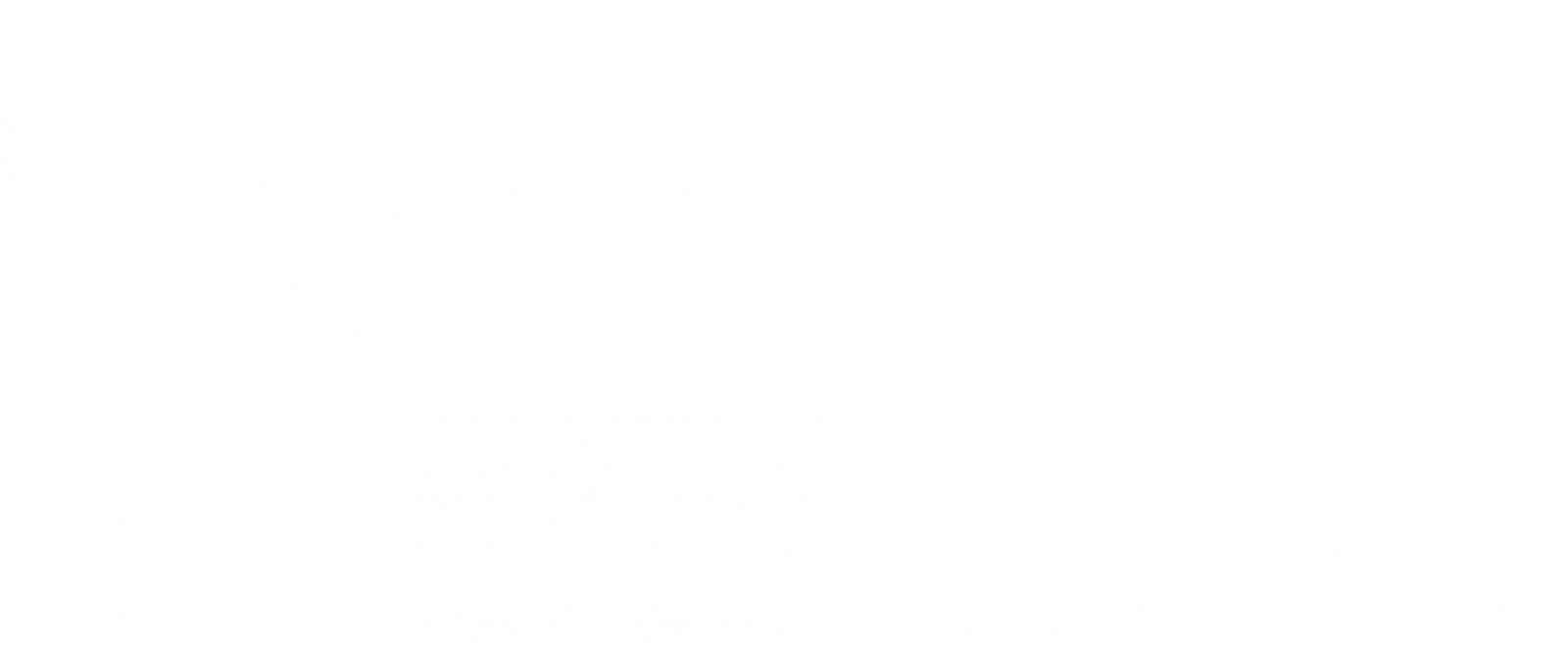 Extrinsic and intrinsic geometry
Sensory 
coordinate - systems
Motor 
coordinate-systems
The coordinates 
are independent 
from each other.
Coordinates are interdependent
dimensions are high: num. of joints, 
num. of muscles, num. of neurons.
Defined by the structure of sensory organs.
Defined by the geometry of limbs, muscles, neural systems.
Sensori-Motor Transformation
24
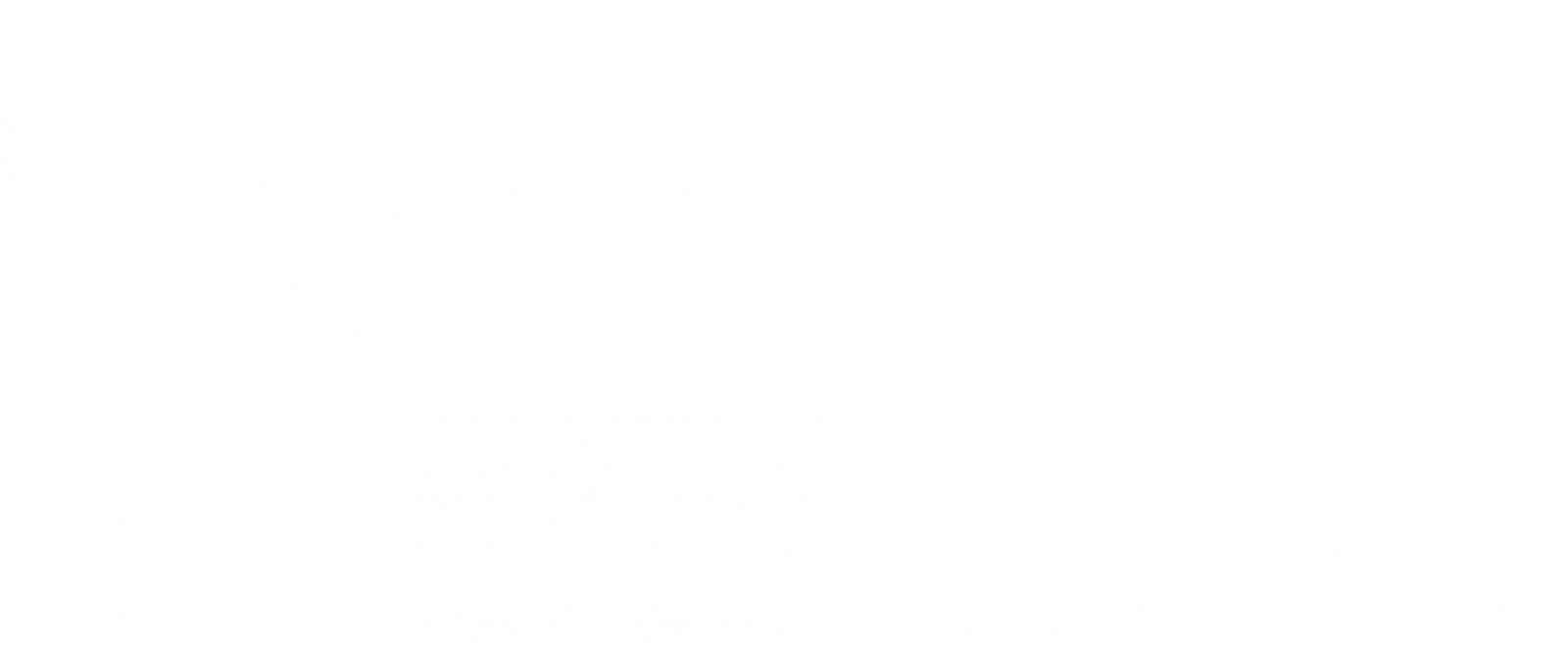 Free SLIDE!
25
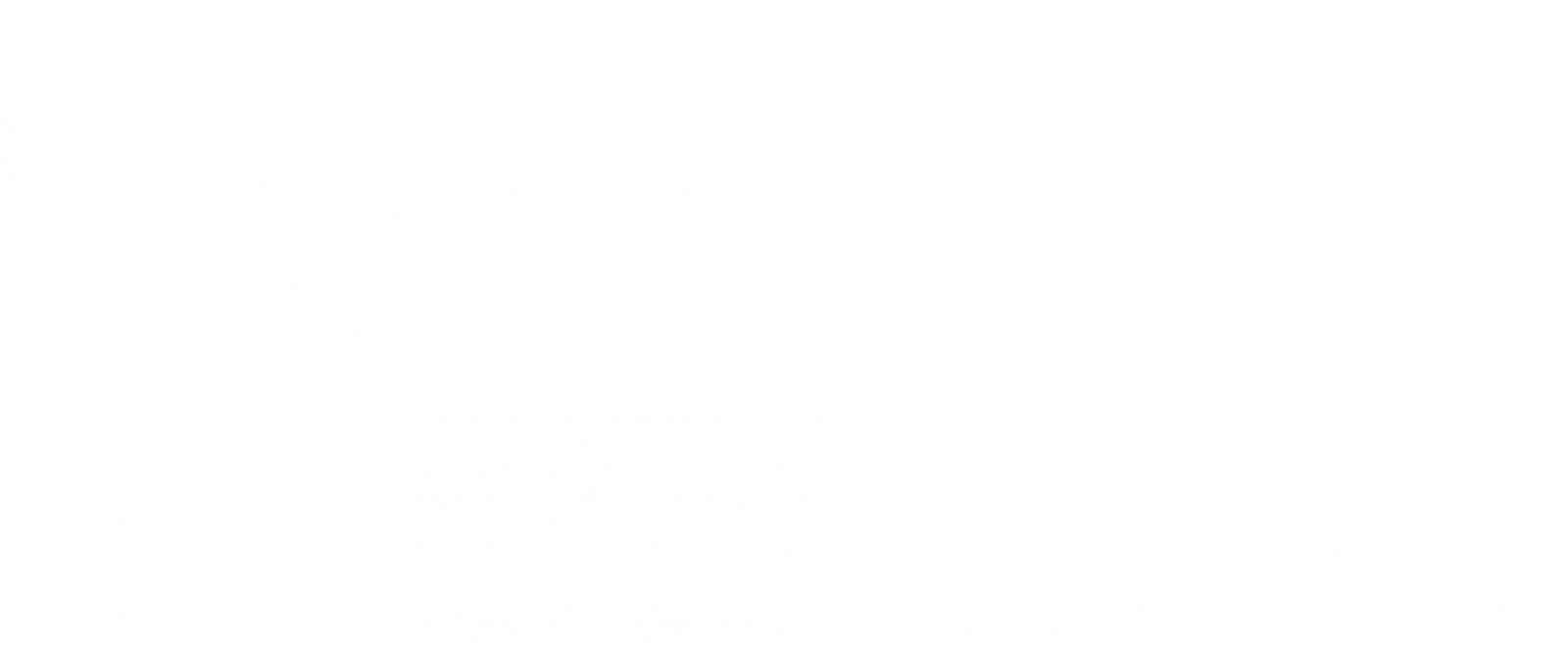 Vestibulo-Ocular Reflex (example for sensori-motor transformation)
Biologically:	
Vestibular information (sensation) 
transformed into
Eye muscle activity (execution)

Physically:
Angular velocity vector of head rotation
transformed into 
Compensatory Eye rotation

Sensory representation is transformed into motor execution!
26
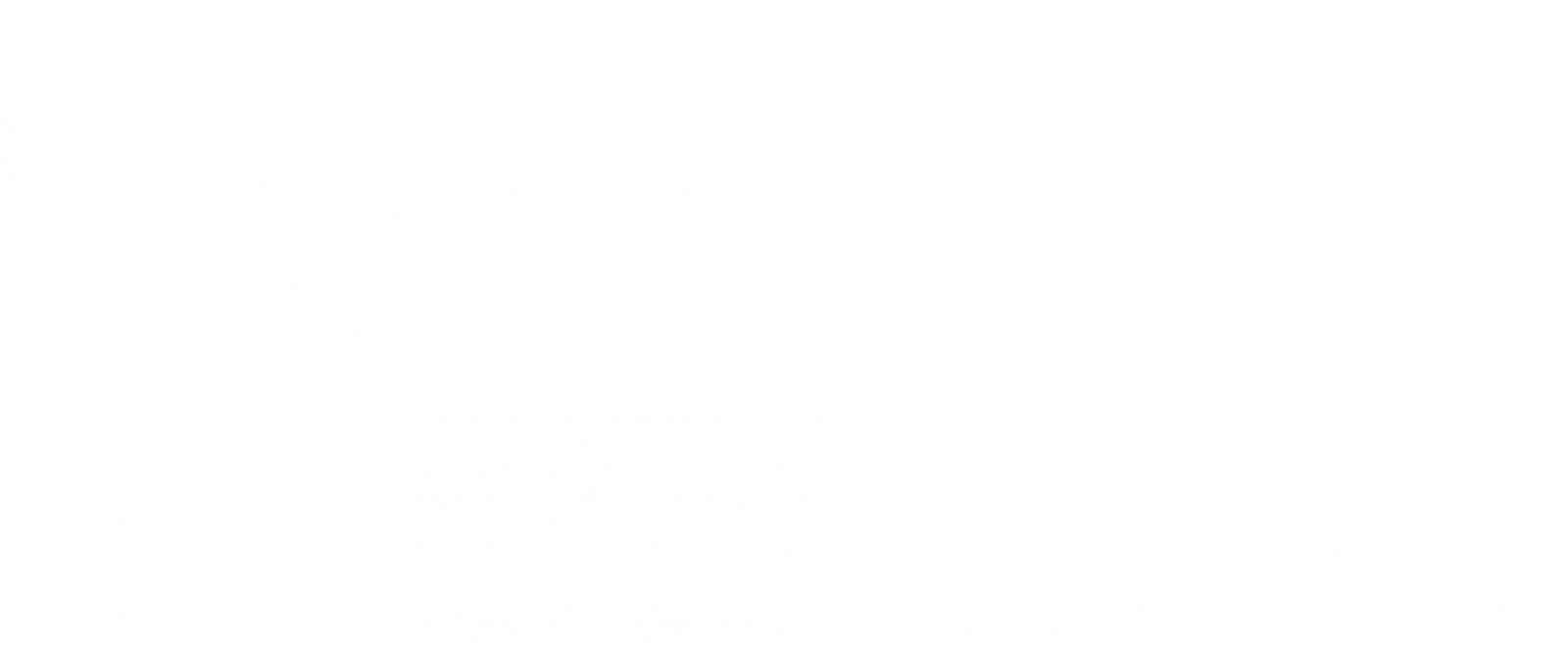 Tensor network theory
Contravariant coordinates
The coordinates are interdependent
e.g. motor coordinate sytems
Covariant coordiantes
The coordinates are independent
e.g. sensory coordinate systems
Metric tensor
yc
yc
a
xc
xc
In orthogonal coordinate systems the two types of coordinates aligne.
27
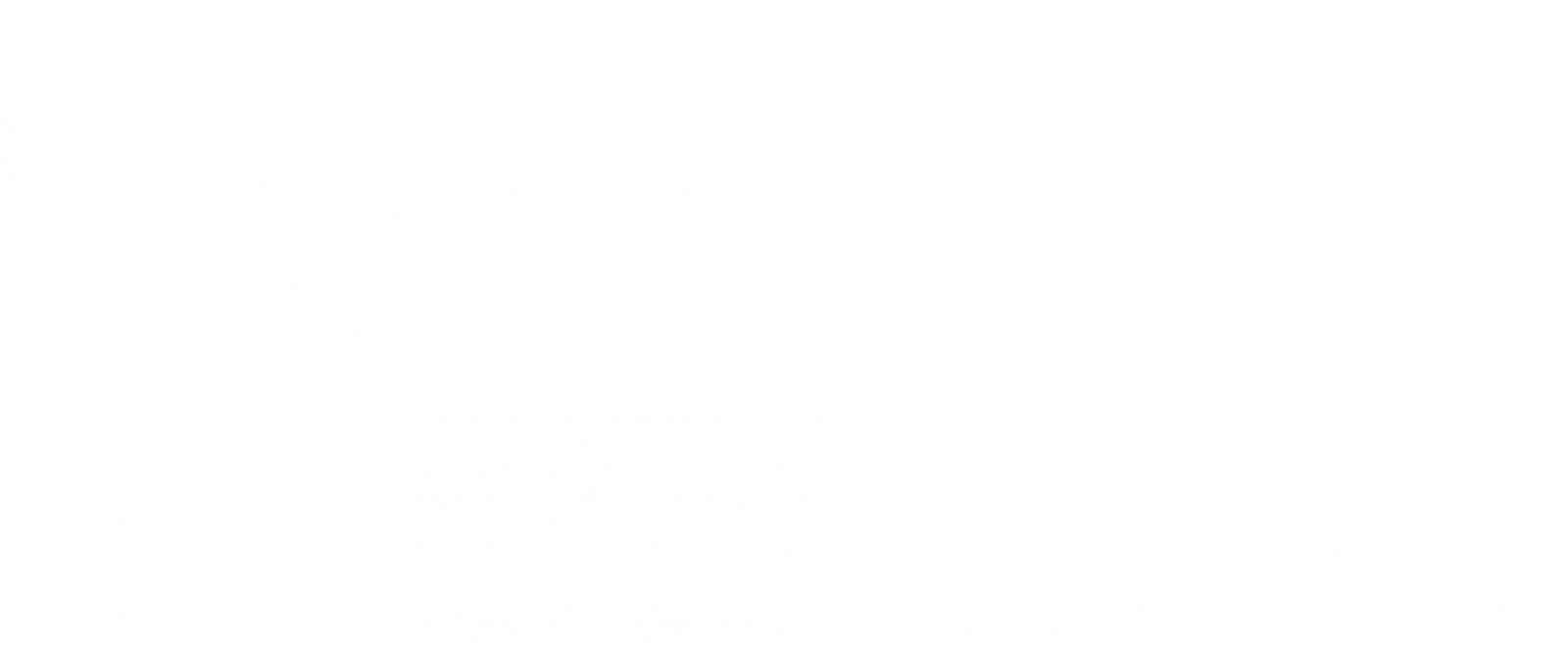 The human arm and an intrinsic coordinate system
Each joint defines a coordinate axis
Orthogonal to the line that connects the joint and the finger
Rotations in:
Shoulder (a1)
Elbow (a2)
Wrist (a3)
Moves the finger along the correspondig axis
Displacement vector (v) is:
Represented in a 2D orthogonal coordinate-system and in a 3D generalized joint-coordinate-system.
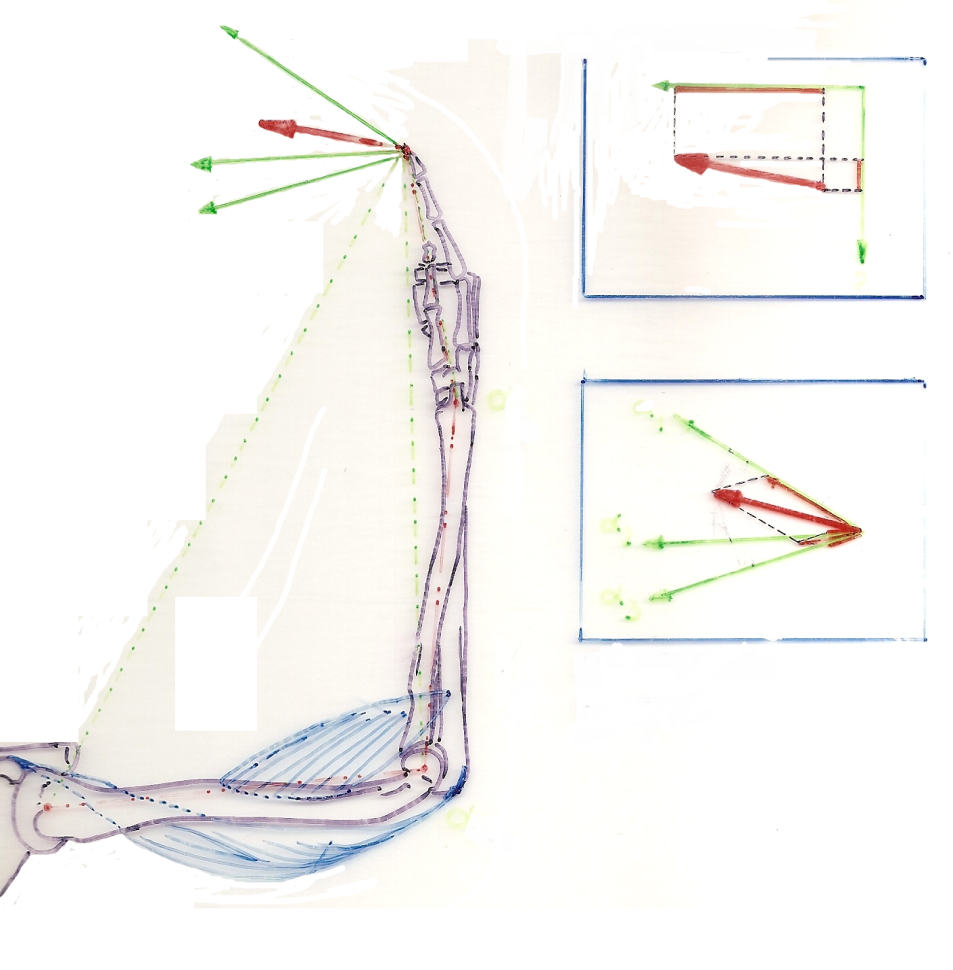 a1
v
a2
v
a3
a1
a2
a3
28